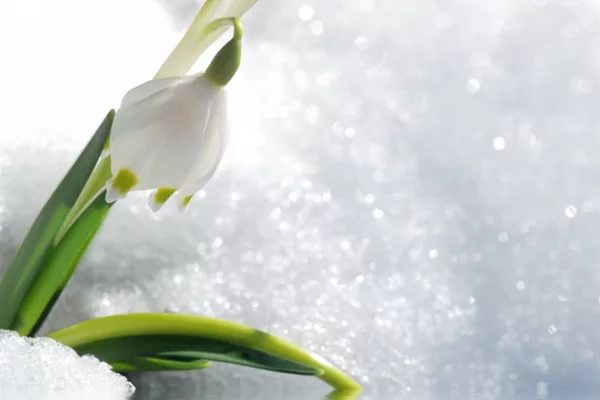 ВЕСНА ИДЁТ
Составила учитель-логопед:
Терешкина Н.В.
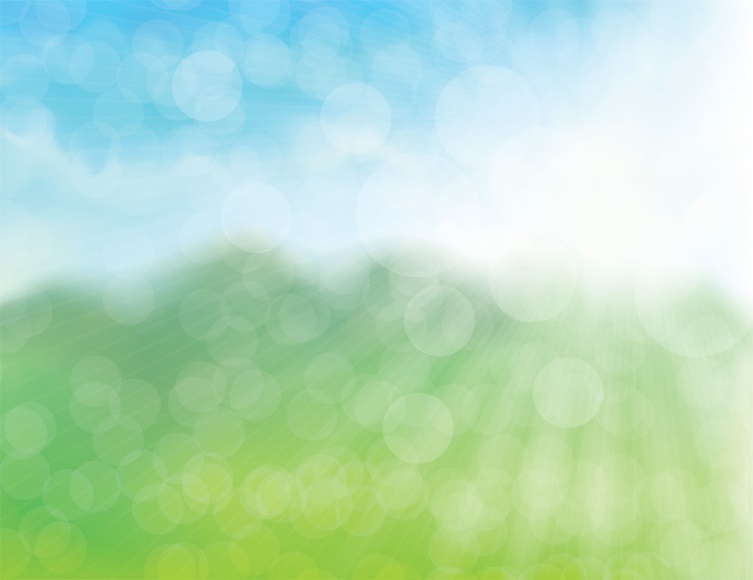 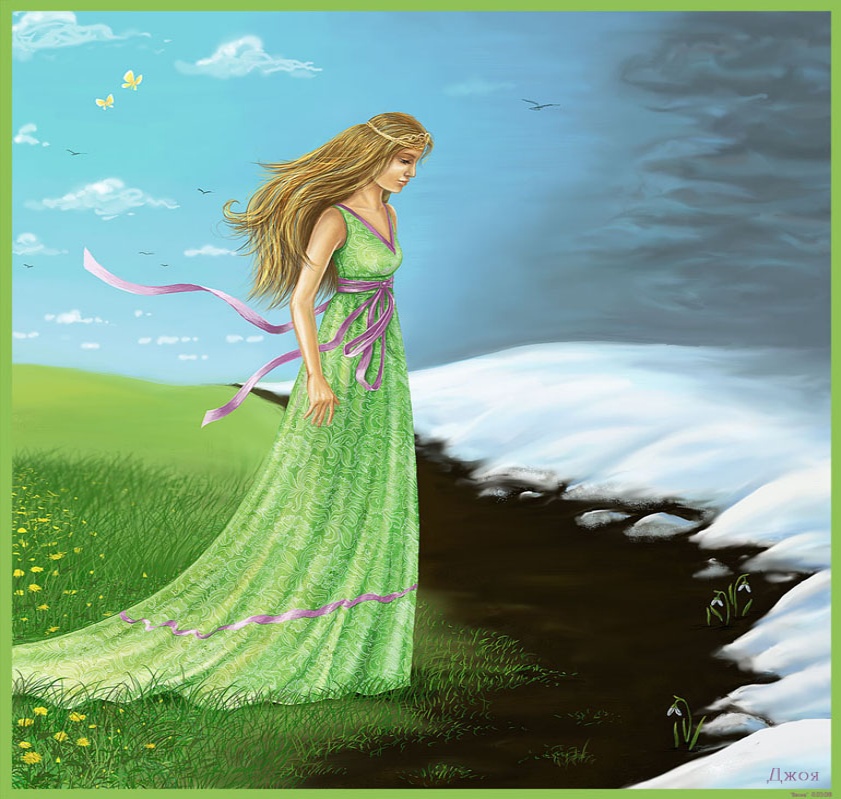 Вдруг чирикнул воробей
 После зимней стужи,
Солнце ярче и теплей,
На дорожках лужи.
Вся застывшая природа
 Пробудилась ото сна,
Отступает непогода,
Это к нам идет… (Весна).
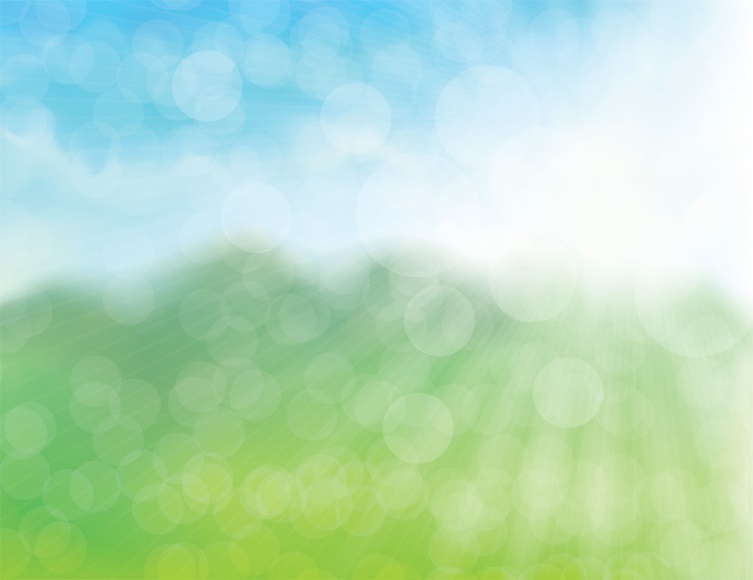 Весна
Зима недаром злится,
Прошла её пора —
Весна в окно стучится
И гонит со двора.

И всё засуетилось,
Всё нудит зиму вон —
И жаворонки в небе
Уж подняли трезвон.

Зима ещё хлопочет
И на Весну ворчит.
Та ей в глаза хохочет
И пуще лишь шумит…
Взбесилась ведьма злая
И, снегу захватя,
Пустила, убегая,
В прекрасное дитя…

Весне и горя мало:
Умылася в снегу
И лишь румяней стала
Наперекор врагу. 

Ф.Тютчев
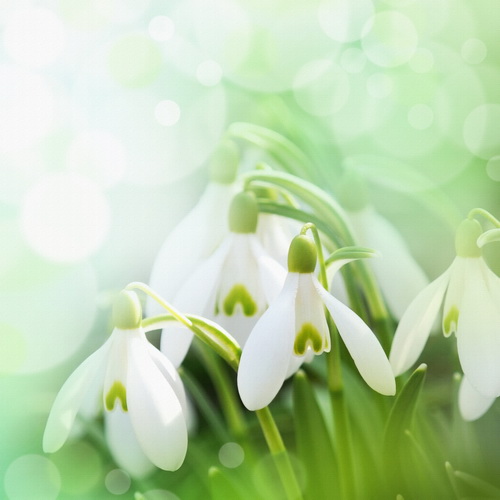 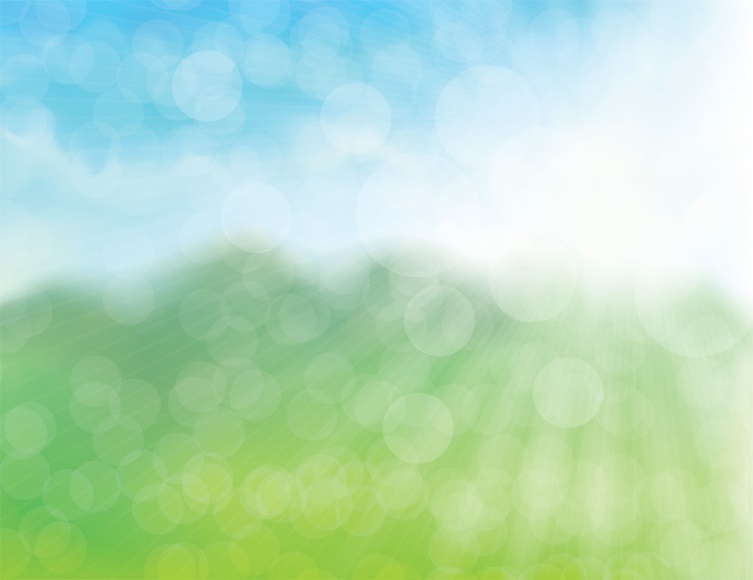 ПРИМЕТЫ ВЕСНЫ
Весной снег начинает таять на солнце и превращается в воду; ручьи наполняют озера водой; прилетают птицы; появляются почки на деревьях из которых вырастают маленькие листики; птицы вьют гнезда, а в лесу появляются насекомые и весь растительный и животный мир пробуждается от спячки.
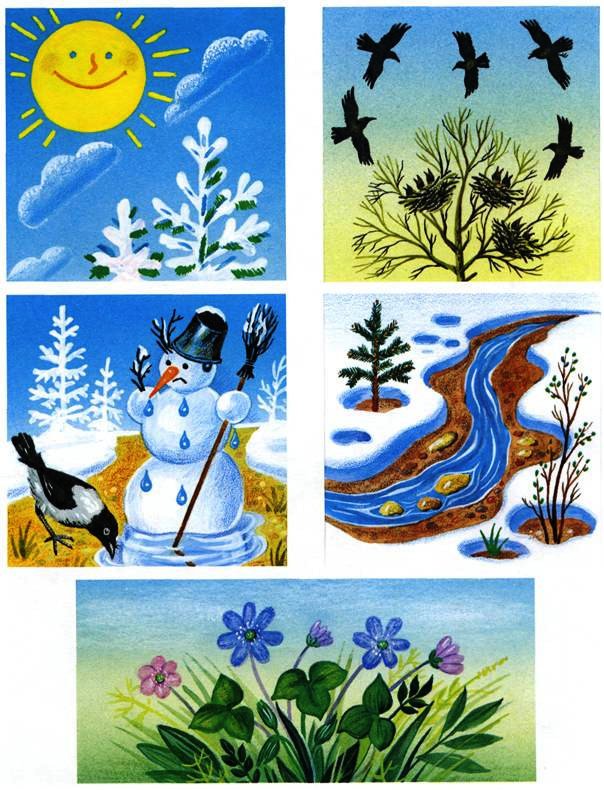 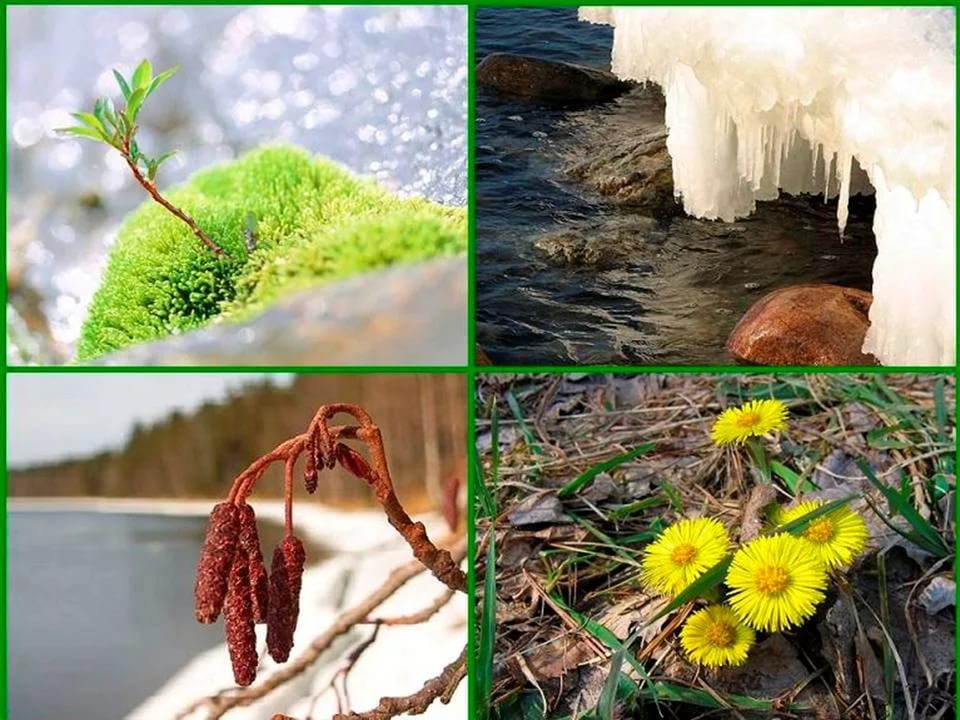 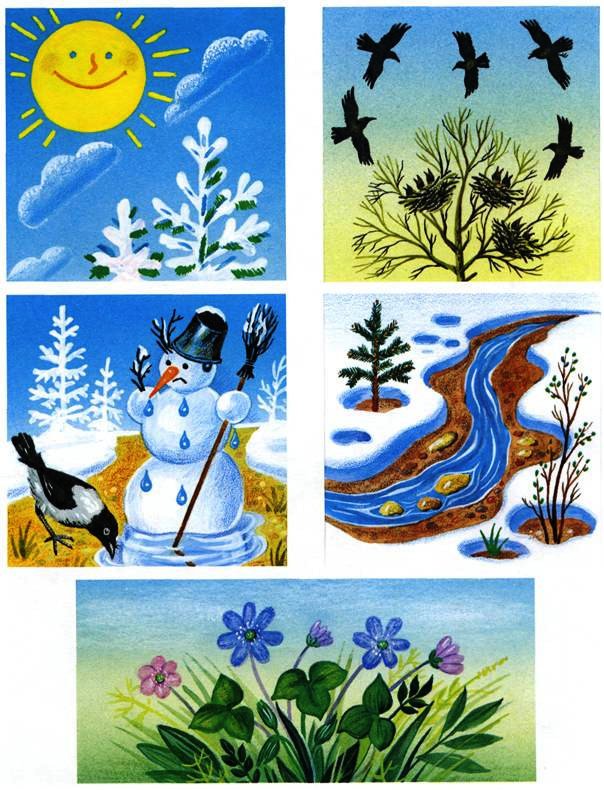 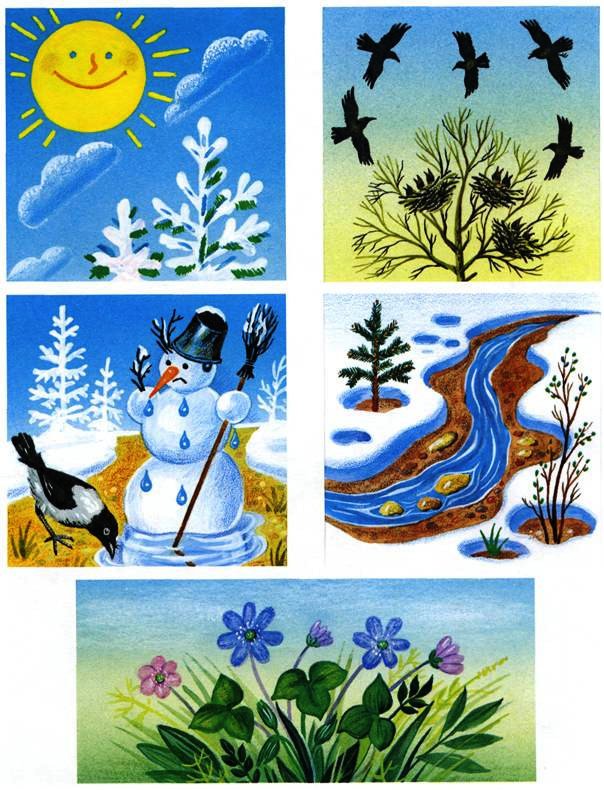 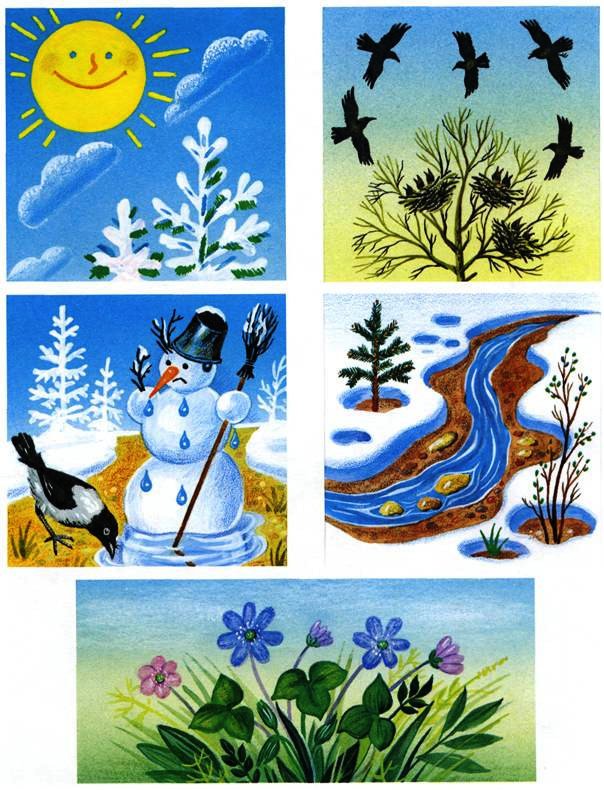 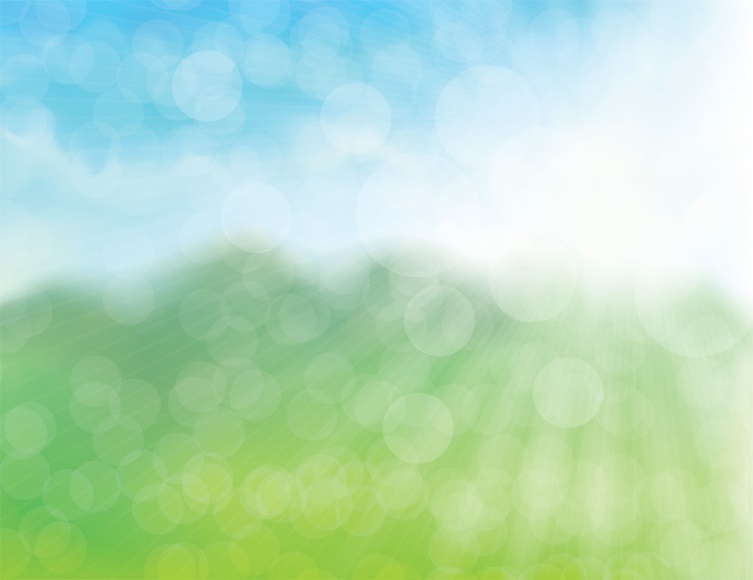 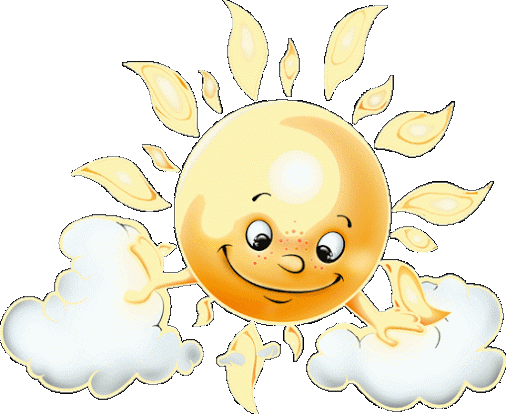 ИГРА «НАЗОВИ ПРИЗНАКИ»
ВЕСНА (какая?)
СОЛНЦЕ (какое?)
ВЕТЕР (какой?)
ДНИ (какие?)
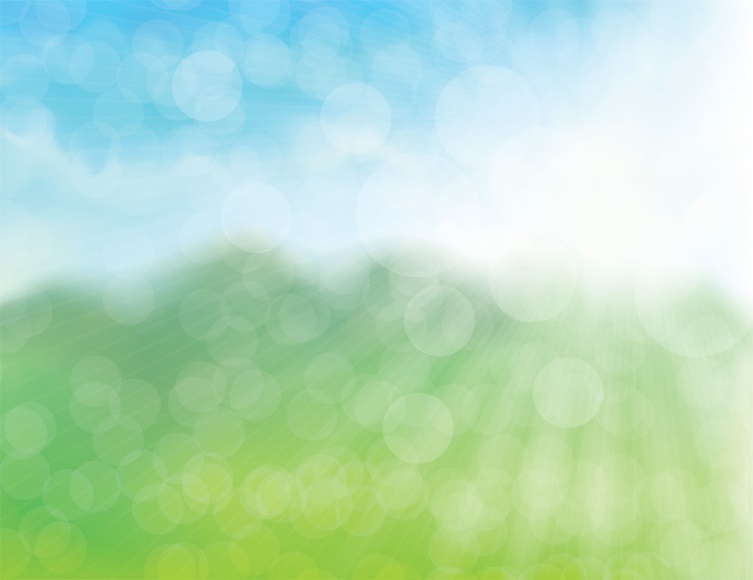 ВЕСЕННИЕ МЕСЯЦЫ
Мишка вылез из берлоги,
Грязь и лужи на дороге,
В небе жаворонка трель -
В гости к нам пришел ...
Ручейки бегут быстрее,
Светит солнышко теплее.
Воробей погоде рад -
Заглянул к нам месяц ...
Сад примерил белый цвет,
Соловей поет сонет,
В зелень наш оделся край -
Нас теплом встречает...
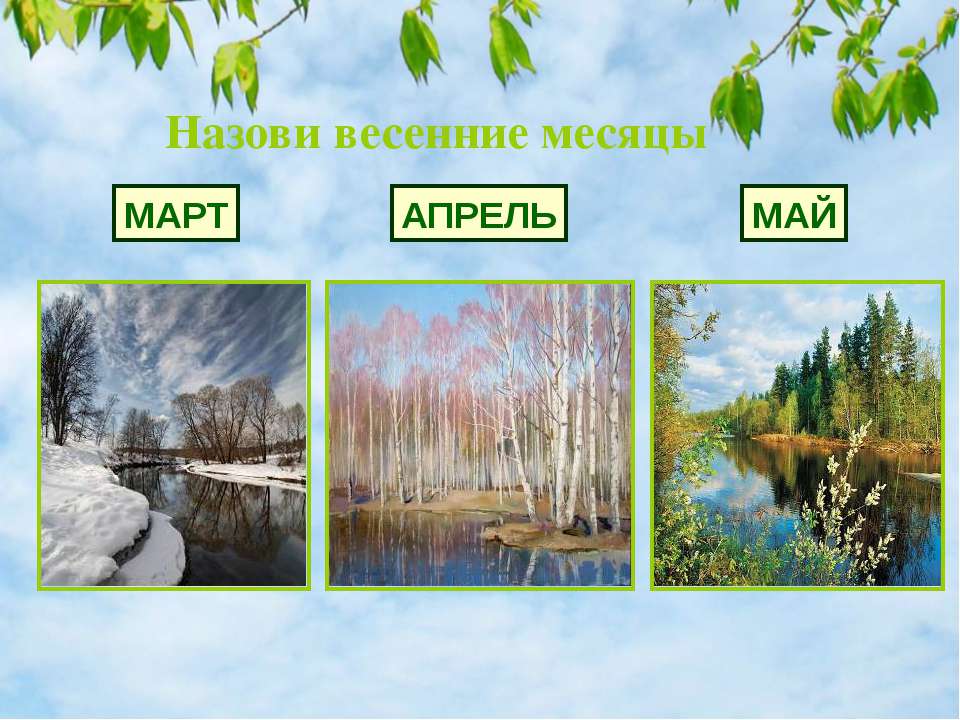 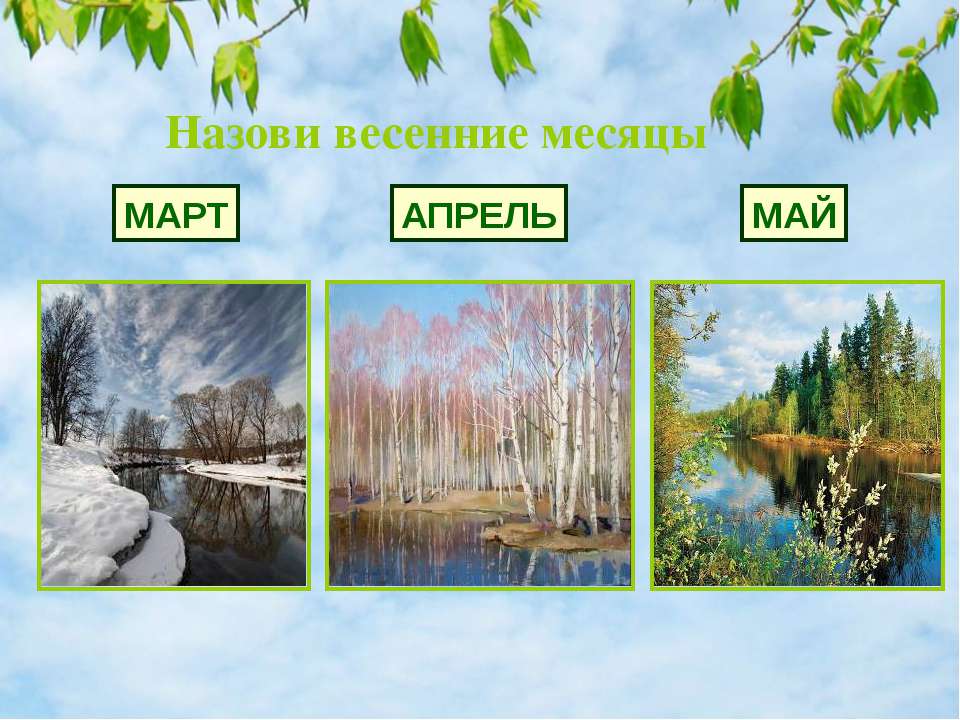 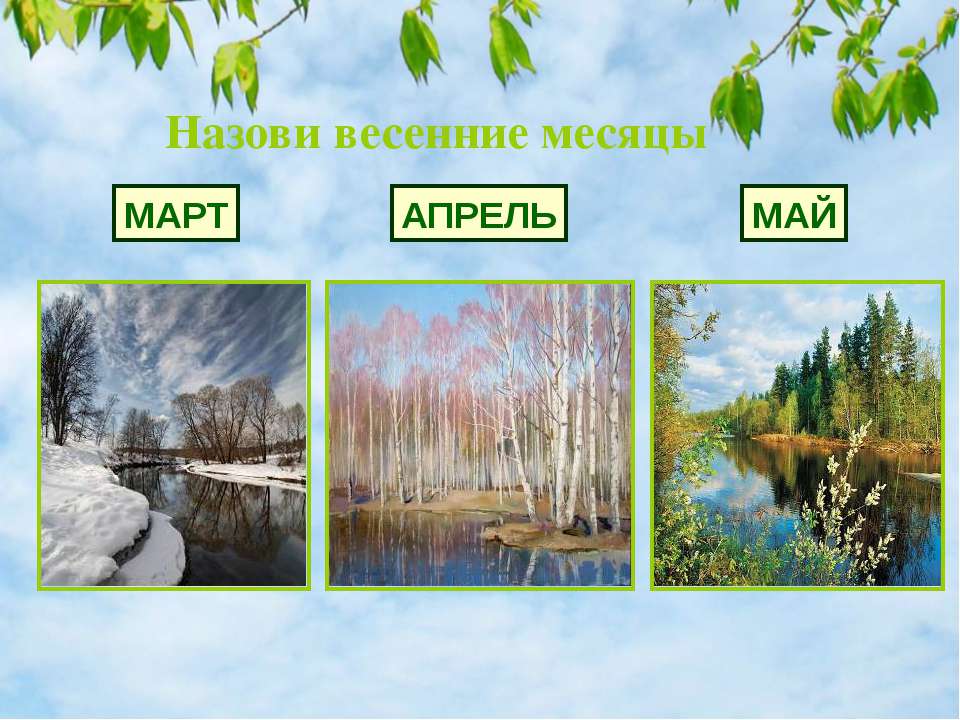 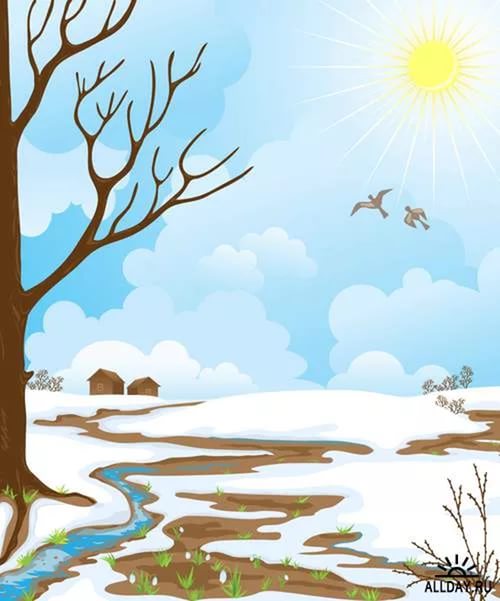 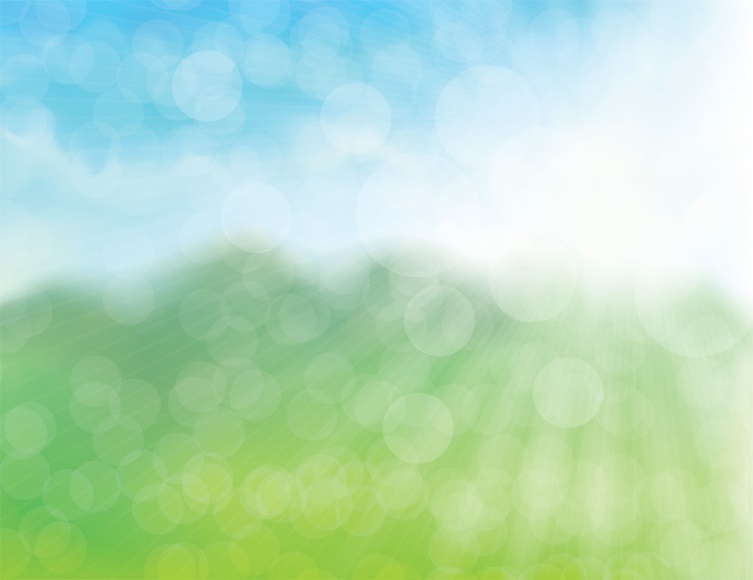 ИГРА «НАЗОВИ ЛАСКОВО» 
Лужа—лужица, ручей—ручеек, льдина-льдинка,
гнездо , почка, лист, трава, солнце, луч, пень, огород, облако, дерево.
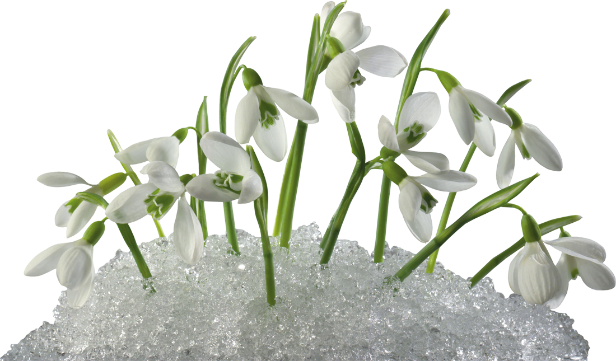 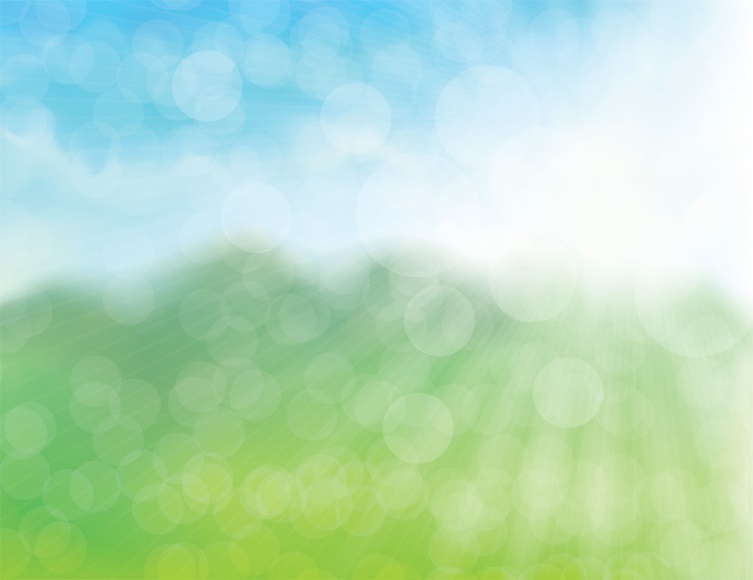 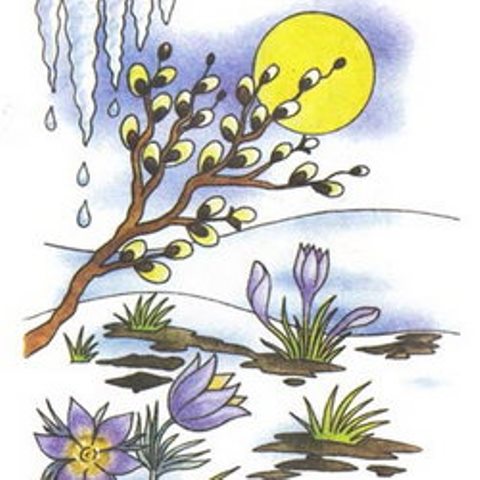 УПРАЖНЕНИЕ «ПОСЧИТАЙ»

Один ручей — два ручья — пять ручьев,
одна сосулька — две сосульки — пять сосулек,
Так же со словами: лужа, луч, дерево, птица, куст, цветок.
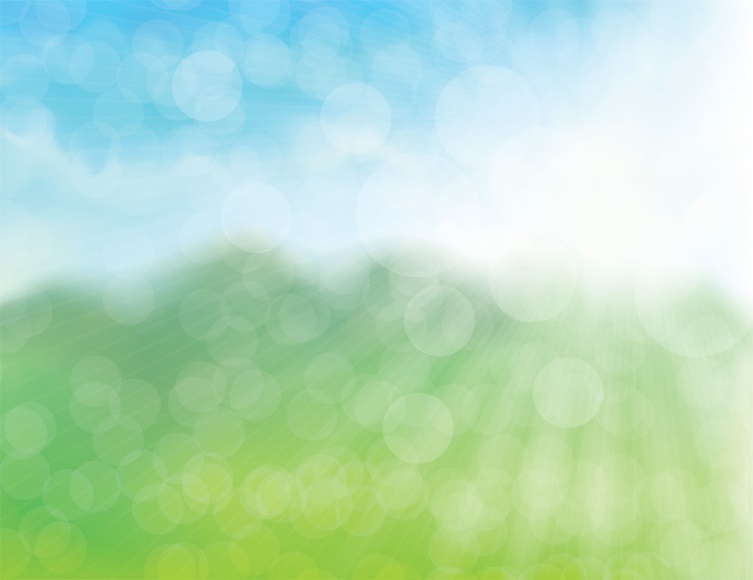 ВЕСНА В КАРТИНАХ 
РУССКИХ ХУДОЖНИКОВ
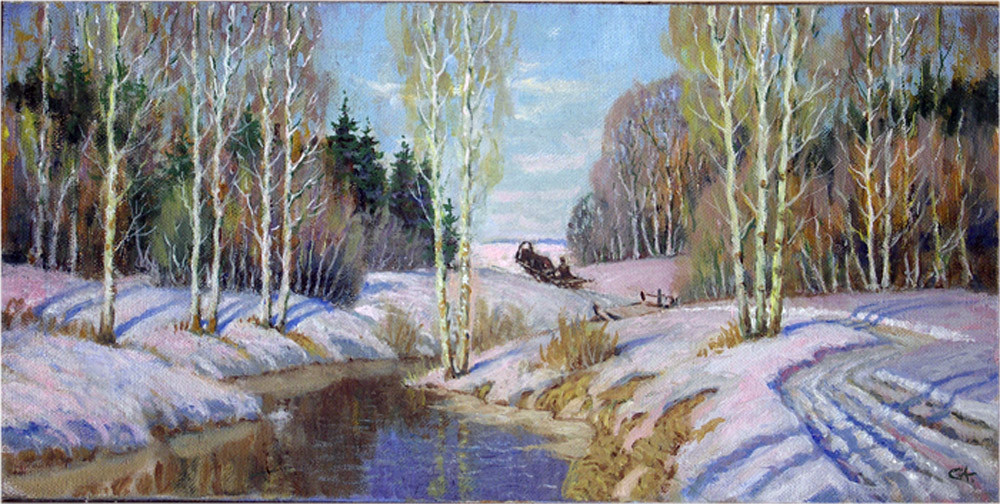 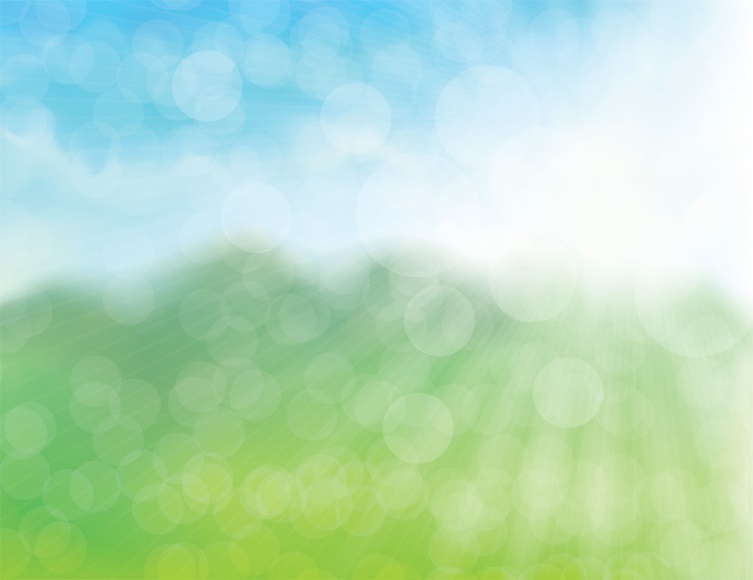 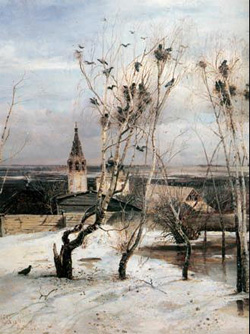 А. Саврасова 
"Грачи прилетели"
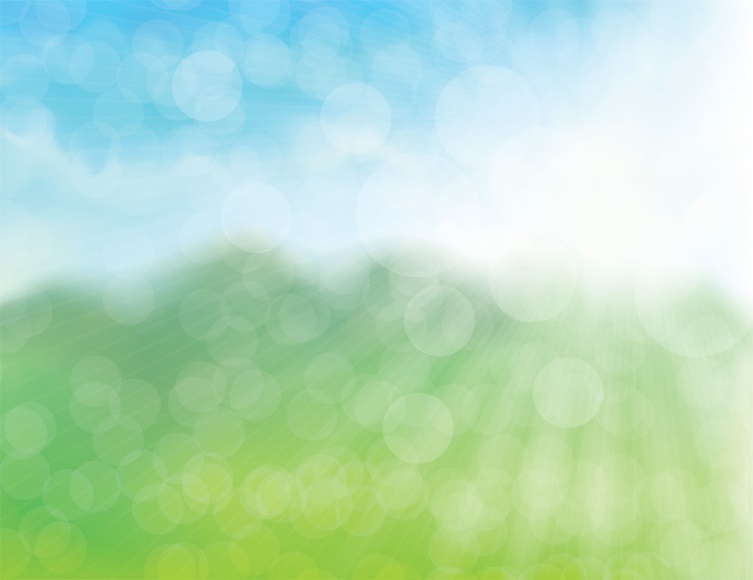 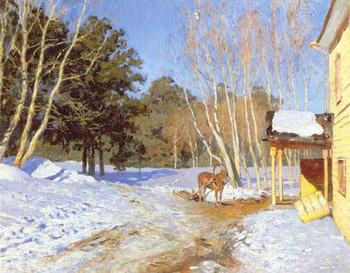 И. Левитан 
"Март"
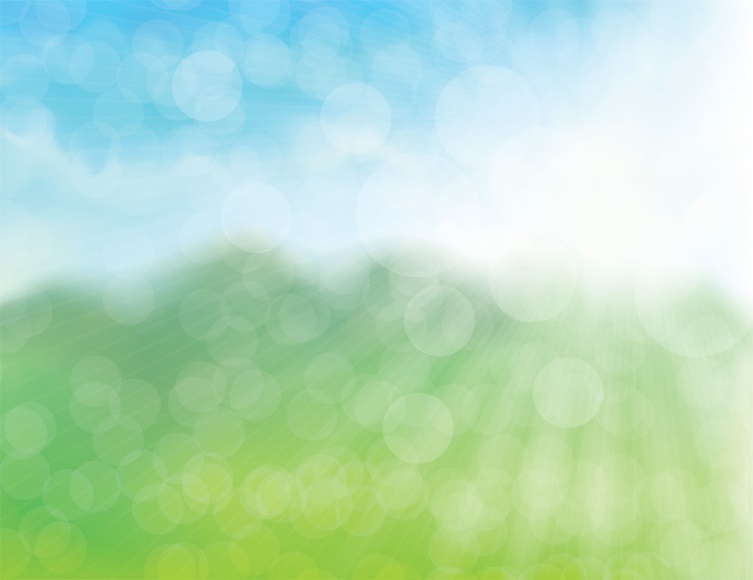 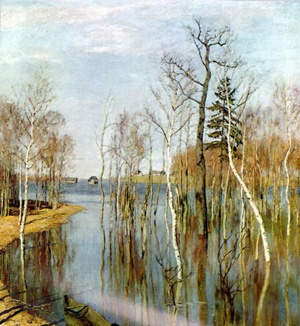 И. Левитан
"Весна. Большая вода"
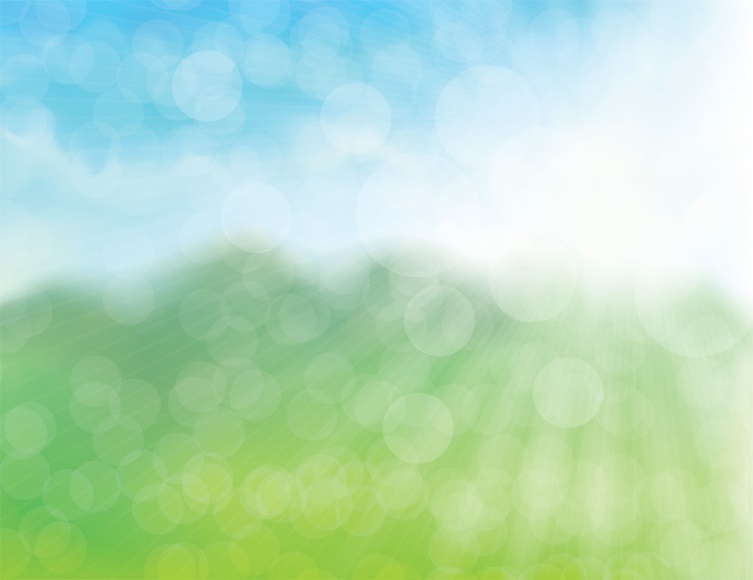 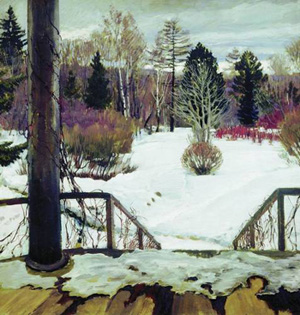 С. А. Виноградова 
"Весна идет"
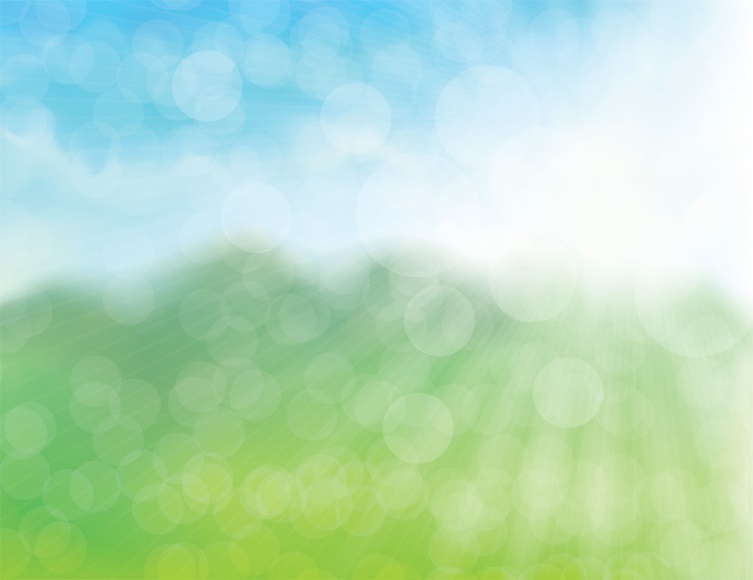 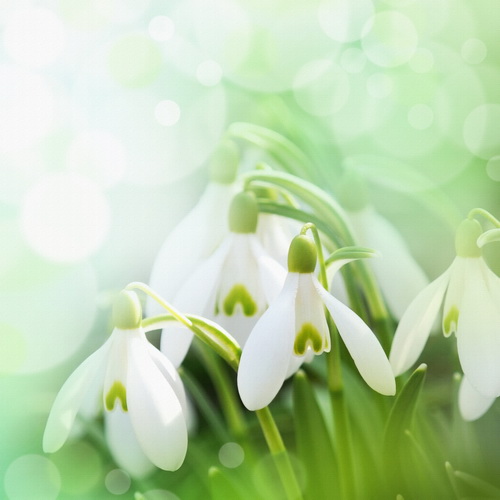 СПАСИБО ЗА ВНИМАНИЕ